Aula 4: Mercado de AÇÕES
Prof. Elisson de Andrade
eapandra@gmail.com
Pergunta: escreva num papel quais os investimentos em renda fixa parecem ser mais interessantes para o seu caso? Escreva, no mínimo, duas justificativas para essa impressão.
Como surge o mercado de ações?
Quem pode ter ações na bolsa de valores?
Quais são as formas mais comuns de se estruturar uma empresa?
LTDA: capital dividido em quotas
S.A. (aberta e fechada): capital dividido em ações
Apenas S.A. aberta pode negociar ações em Bolsa
Captação de recursos por parte das empresas
Quais as formas de captação de recursos financeiros pelas empresas?
Empréstimos (financiamentos)
Capital próprio (dinheiro dos acionistas atuais)
MERCADO DE CAPITAIS: novos acionistas (lançando ações) ou emitindo títulos (debêntures)
Mercado de Ações
Mercado Primário: entrada de recursos nas empresas. Pode ser feita para o público em geral 


Mercado Secundário: transferência de títulos entre investidores. Oferece liquidez.
Quais empresas estão listadas na b3, por setor?Link no SITE
Como investir em ações
Formas de investimento
Fundo de ações
Clubes de Investimento
Diretamente (home broker, corretora)
COMO FUNCIONA A COMPRA E VENDA DE AÇÕES PELO HOME BROKER
Operando no mercado
Na Bovespa todas empresas são identificadas por um código, que traz quatro letras e um número 
EXEMPLOS
NATU3: Natura ON
PETR4: Petrobrás PN
VALE3: Vale do Rio Doce ON
BBDC3: Bradesco ON
AMAR3: Lojas Marisa ON
Operando no mercado
LOTE
Todas as ações são negociadas por lotes. Geralmente de 100 ações.
Os lotes servem para que se possa negociar valores mais altos.
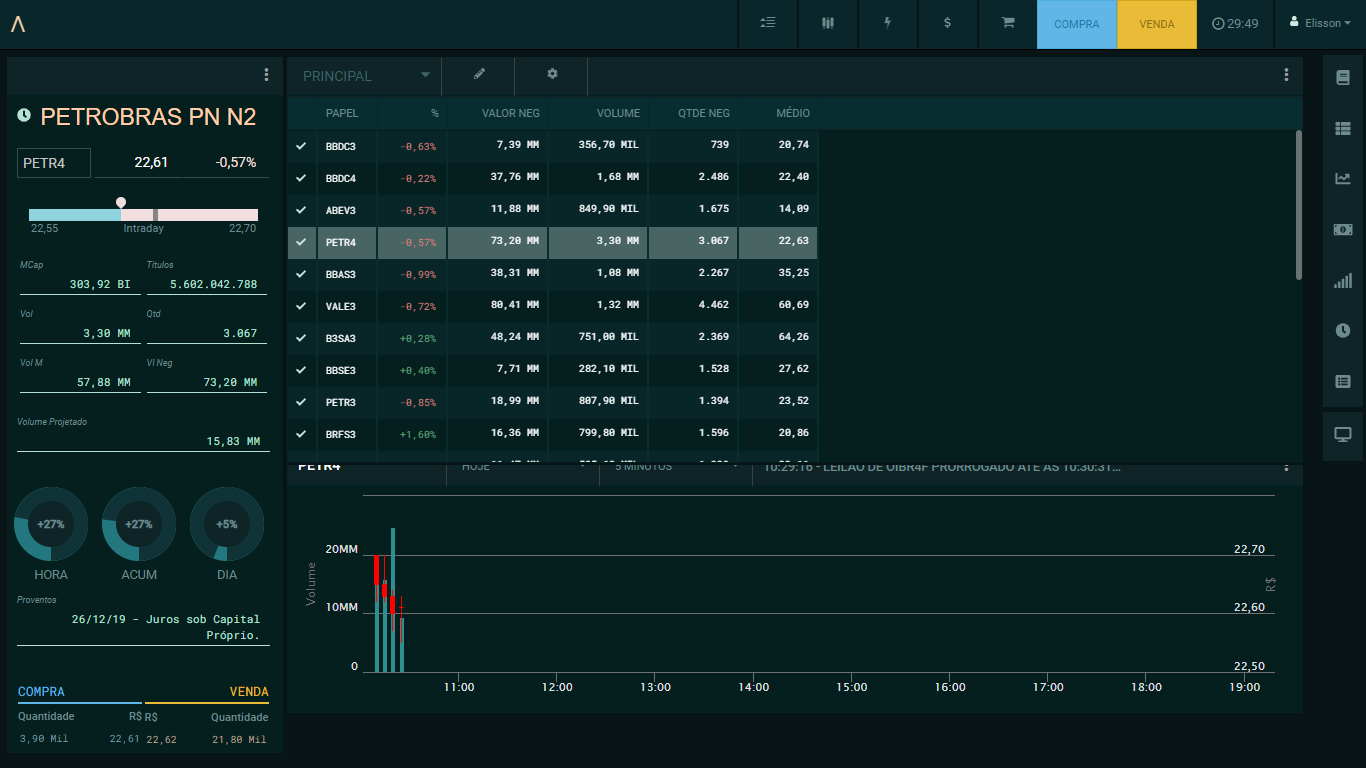 SISTEMA DE LEILÃO
- Livro de OFERTAS
- Melhor preço fica no TOPO
- Ofertas iguais: negocia quem a colocou primeiro
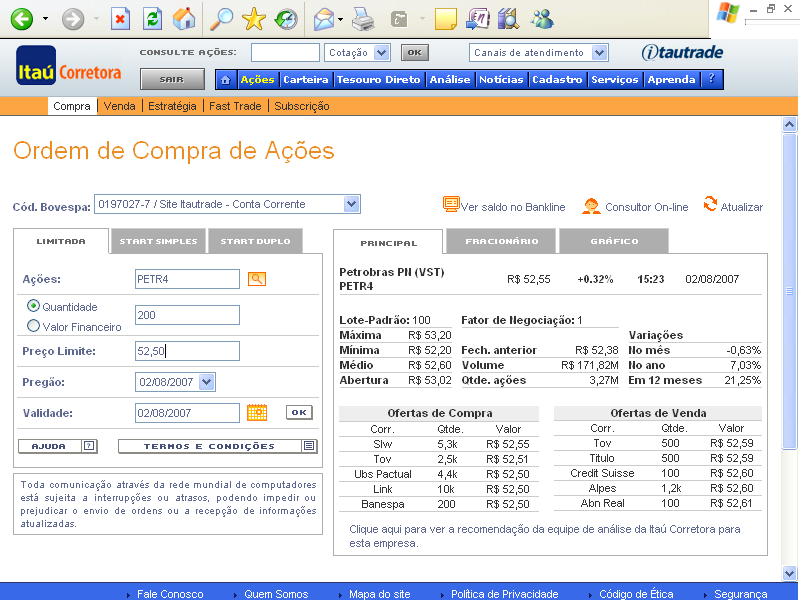 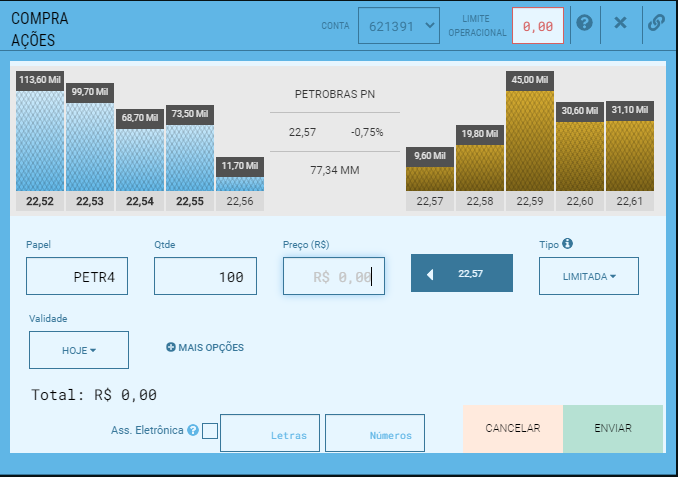 Agora vamos acompanhar as cotações ao longo do tempo
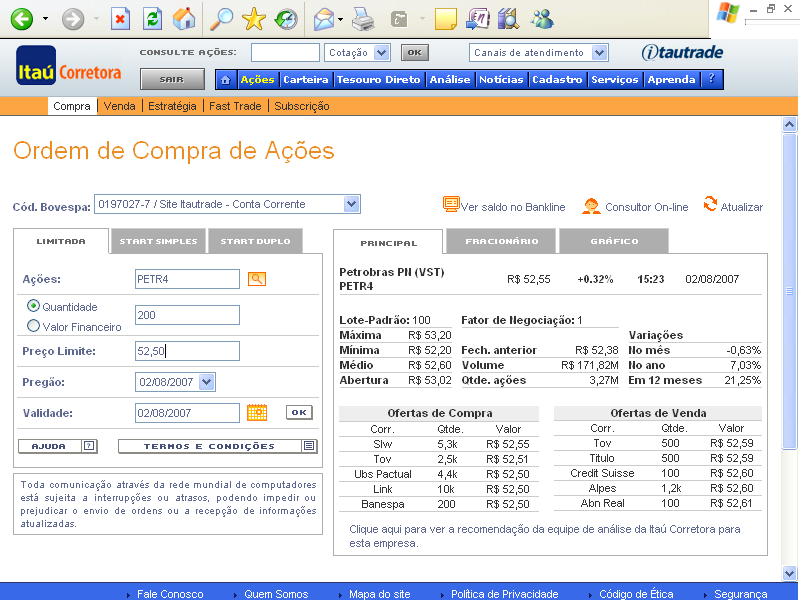 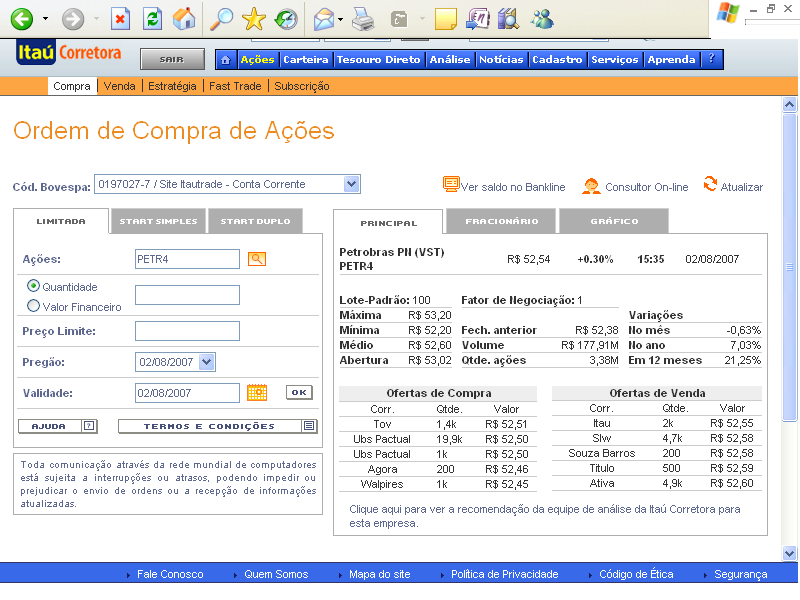 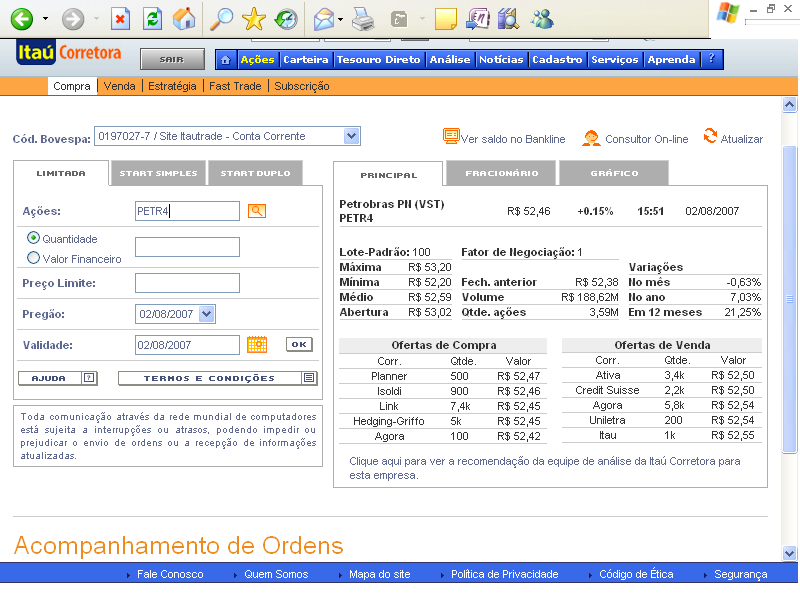 Tipos de ordem
A mercado: aceita o preço de compra ou venda que estão no livro de ofertas
Limitada: dá uma ordem de compra ou venda e espera o movimento do mercado
Existem outras ordens mais complexas, como Stop e Start
Considere o livro de ofertas
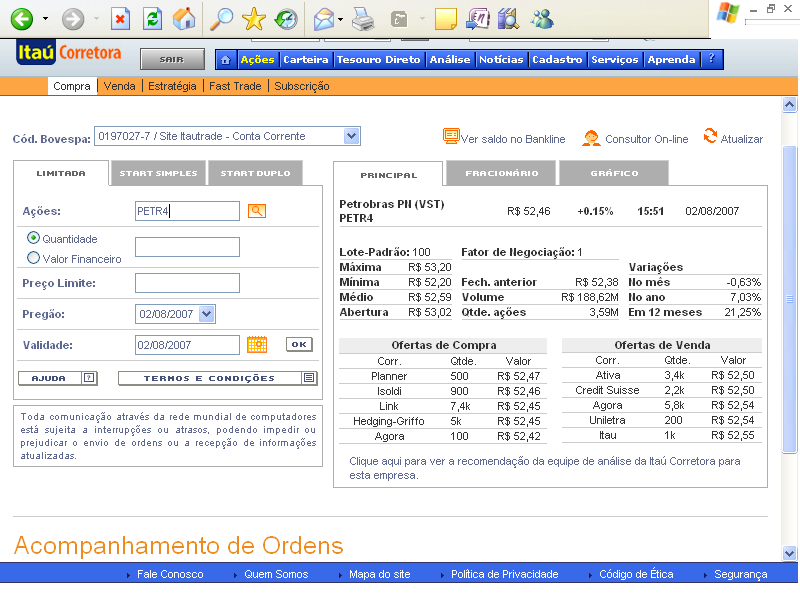 O que significa COMPRAR a Mercado
O que significa VENDER a Mercado
O que significa dar uma ordem de COMPRA limitada
E uma ordem de VENDA limitada
LIQUIDEZ
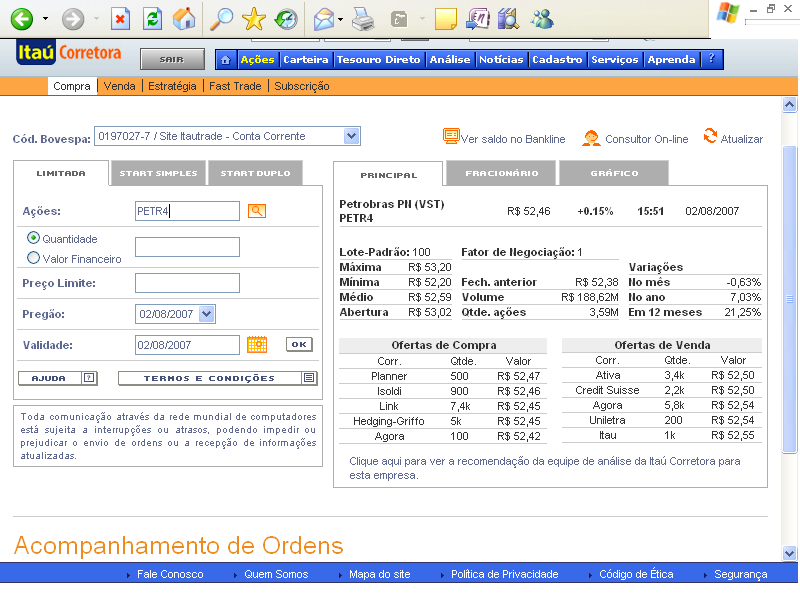 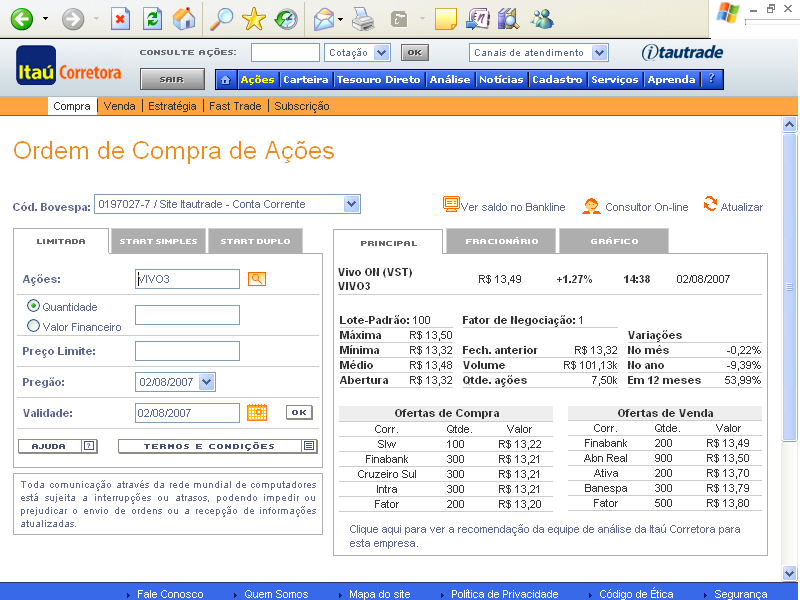 VÍDEO HOMEBROKER
Negociando diretamente
Vantagens: maior agilidade e controle das tomadas de decisão, menores custos
Desvantagem: necessidade de alto grau de conhecimento do mercado e alto nível de investimento requerido
IBOVESPA
O que significa a frase: a bolsa caiu ou a bolsa subiu?
Índice de ações: ibovespa (ver link)
CUSTOS
Custos: 
corretagem; 
emolumentos; 
Custódia
Custos de operação
Corretagem
Fonte de receita das corretoras
Cobrada em toda COMPRA e VENDA
Custos de operação
Emolumentos + Liquidação
Fonte de receita da Bolsa (e Clearing)
Cobrada em toda COMPRA e VENDA
Taxa de 0,030596% para operações normais (0,023096% day trade)
Custos de operação
Taxa de custódia
A bolsa cobra um valor mensal das corretoras pela custódia das ações
As corretoras podem ou não repassar esse custo para seus clientes
Algumas isentam apenas se houver operação no mês
CUSTOS
Ver links EXEMPLO 1, 2 e 3
TRIBUTAÇÃO
IMPOSTO DE RENDA
Operações de VENDA menores que R$20 mil em um mês, são ISENTAS de tributação
Alíquota: 15% (“normal”) e 20% (day trade)
Base de cálculo: ganho líquido de venda acima de R$20 mil
Pode-se descontar perdas ocorridas em meses anteriores
Na fonte é descontado 0,005% do total vendido/comprado (“normal”) ou 1% do ganho auferido em day trade
Recolhimento do IR até último dia útil do mês seguinte
Recolhe-se também ISS da cidade em que a corretora se situa.
RESULTADO ECONÔMICO
Resultado de investimento em ações advém de dois componentes:
Ganho/Perda de Capital: oscilação do preço das ações no mercado
+
Proventos: renda proveniente da distribuição de lucro gerado pela empresa
Proventos (dividendos)
Em Assembleia decide-se o destino do lucro líquido do período
A periodicidade de distribuição deverá estar no estatuto da empresa (mensal, semestral, anual)
Geralmente expresso em R$ dividendos/ preço da ação
Esse é o DIVIDEND YIELD
Proventos (dividendos)
Ação ex (vazia) versus com (cheia)
Ex: Dia 15/01 a Assembleia aprova pagamento de dividendos para dia 22/02. No dia seguinte à aprovação (16/01) a ação estará ex. Logo, quem terminou o dia 15/01 com a ação com irá receber os dividendos dia 22/02
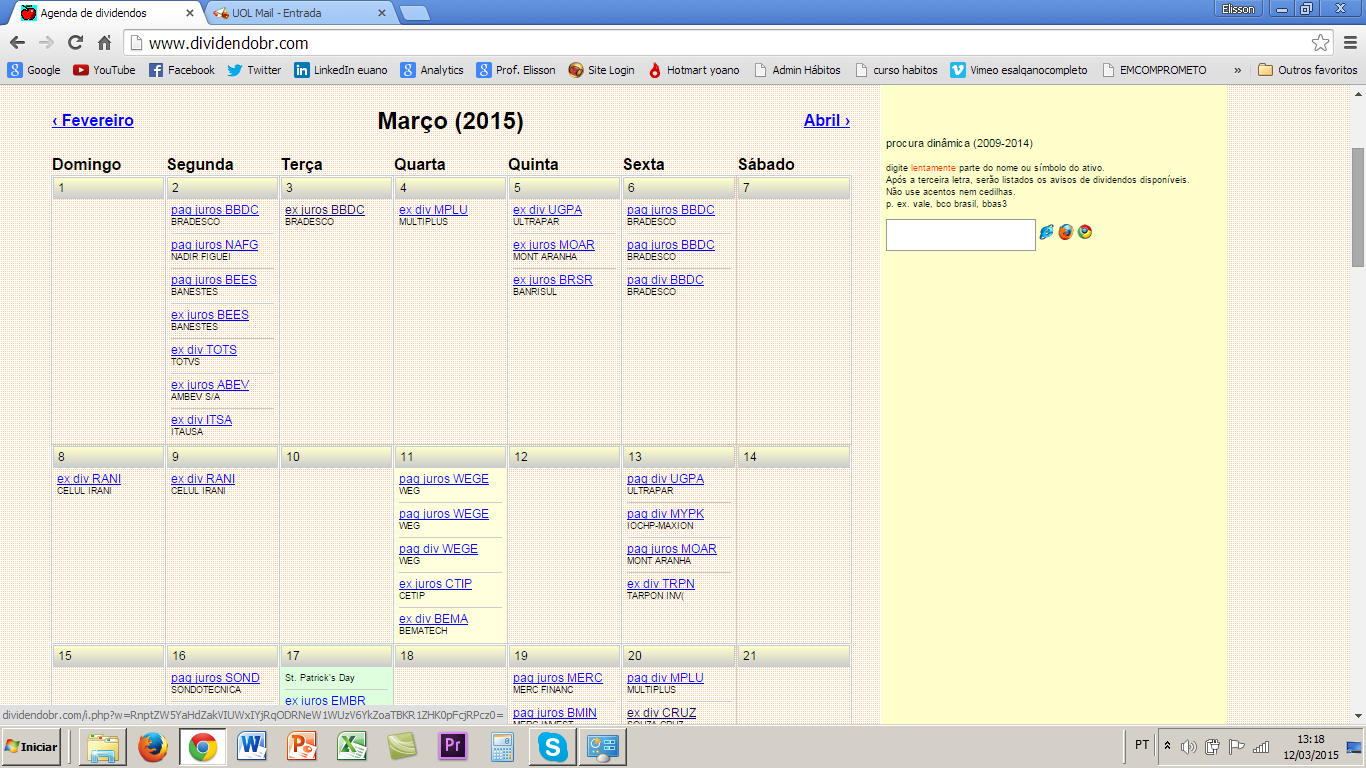 Ver sites de proventos
COMO ESCOLHER UMA AÇÃO
ANÁLISE FUNDAMENTALISTA
Pressuposto: valor da empresa está associado às suas características financeiras
Análise de médio/longo prazo
Busca responder à pergunta: qual o valor potencial/justo de determinada empresa?
Se valor de mercado < potencial = COMPRA
ANÁLISE FUNDAMENTALISTA
De forma resumida, estuda-se:
Fatores macroeconômicos (inflação, juros, câmbio etc)
O setor em que está inserida - vantagens e desvantagens da empresa em questão
A empresa: reuniões com diretoria, relatórios financeiros etc
link no site
ANÁLISE TÉCNICA
PREMISSA: todas informações estão representadas nos gráficos (comportamento do mercado)
Mais utilizada para o curto prazo (agilidade de decisões)
A configuração gráfica dos preços indicam que rumo irão tomar
link no site
MATERIAL DE ESTUDO COMPLEMENTAR